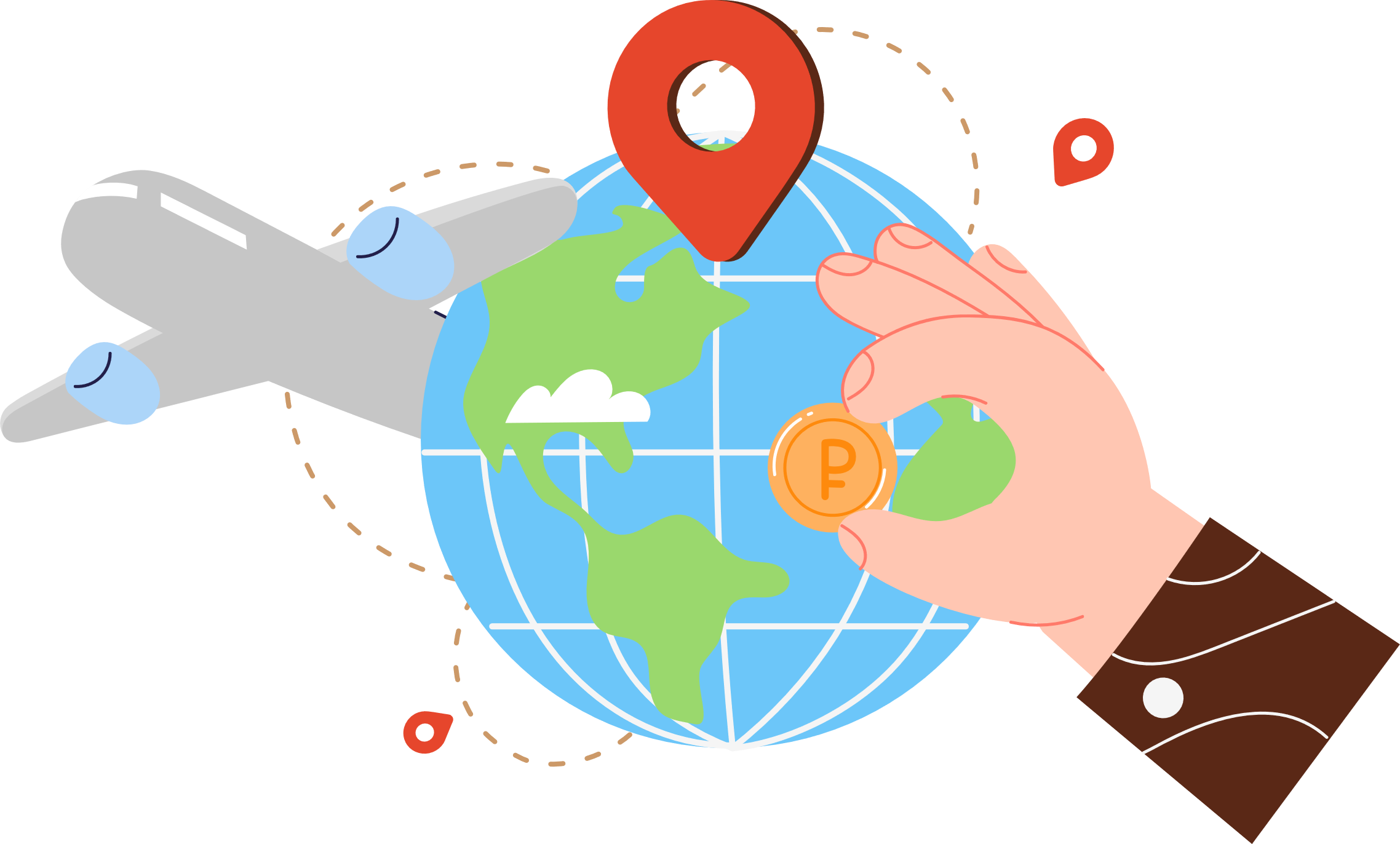 9
ШАГОВ
выхода на экспорт
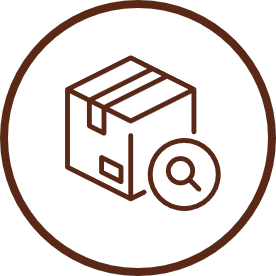 Проанализировать товар
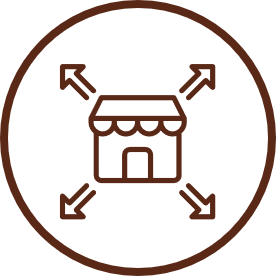 Выбрать рынок
сбыта
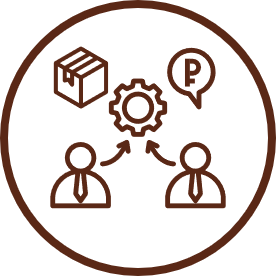 Подумать, как реализовывать
продукт и с помощью каких
иностранных партнеров
1
2
3
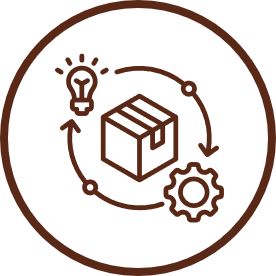 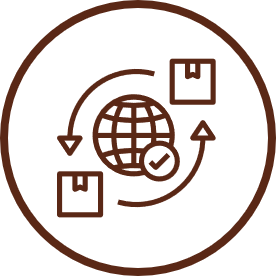 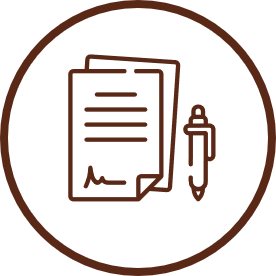 Адаптировать товар
к запросам иностранного
потребителя
Получить разрешительные
документы для импорта
в другую страну
Заключить контракт
4
5
6
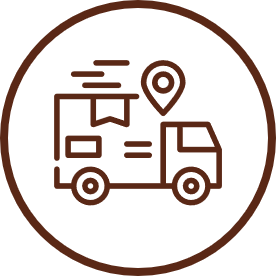 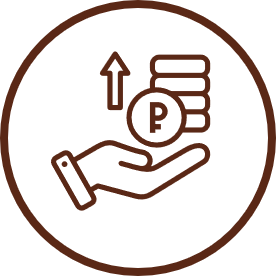 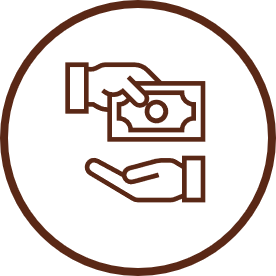 Поставлять товар
Получить финансирование
Получить оплату
7
8
9
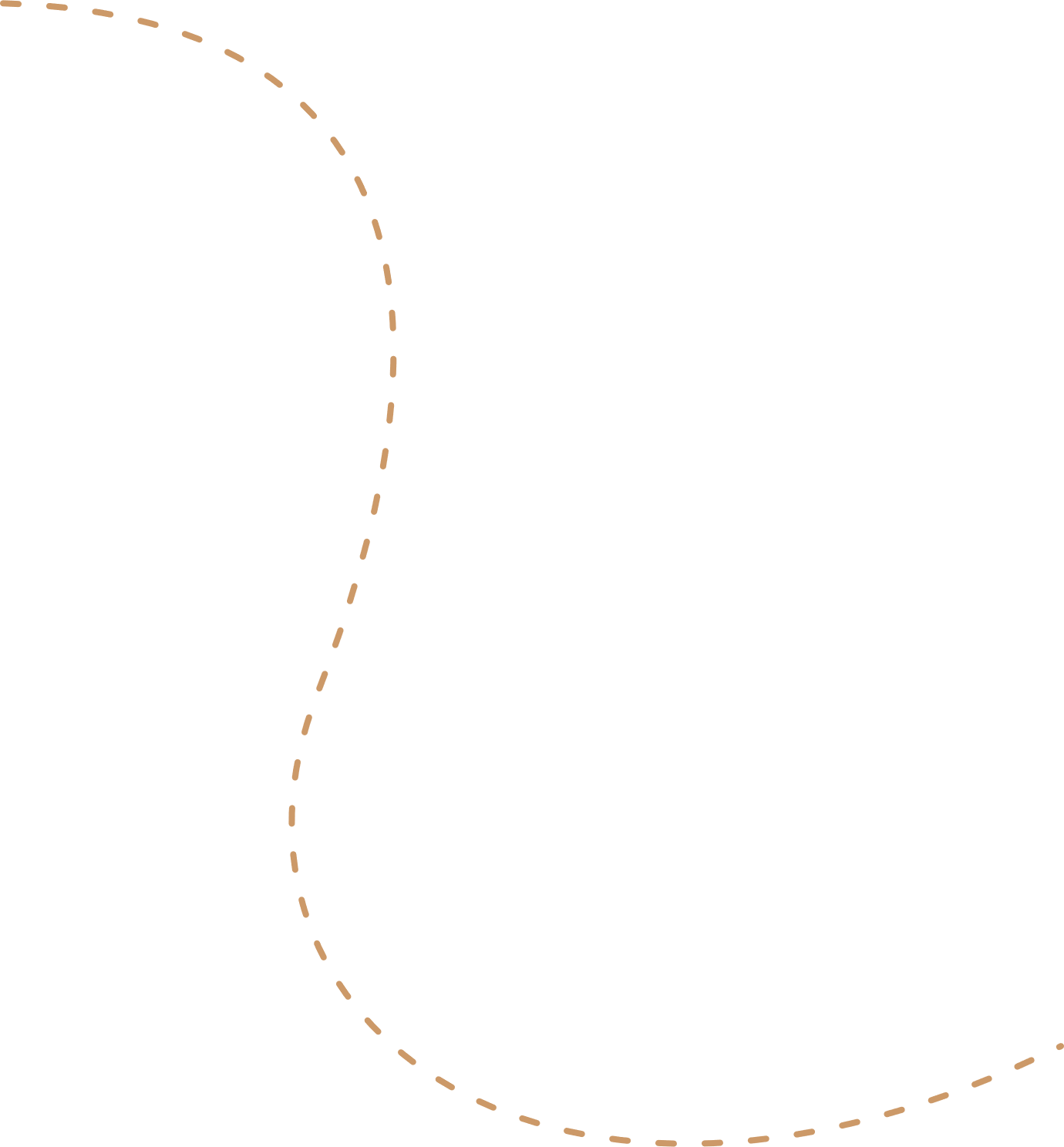 1
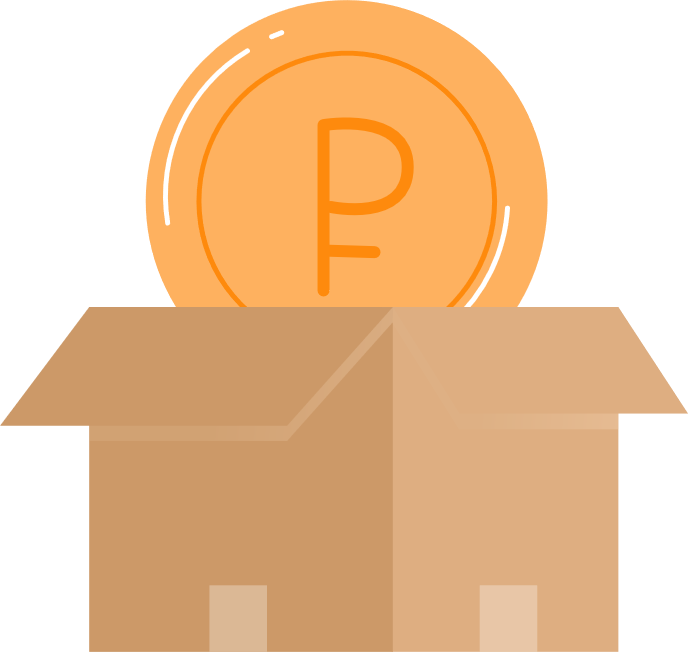 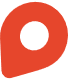 ШАГ
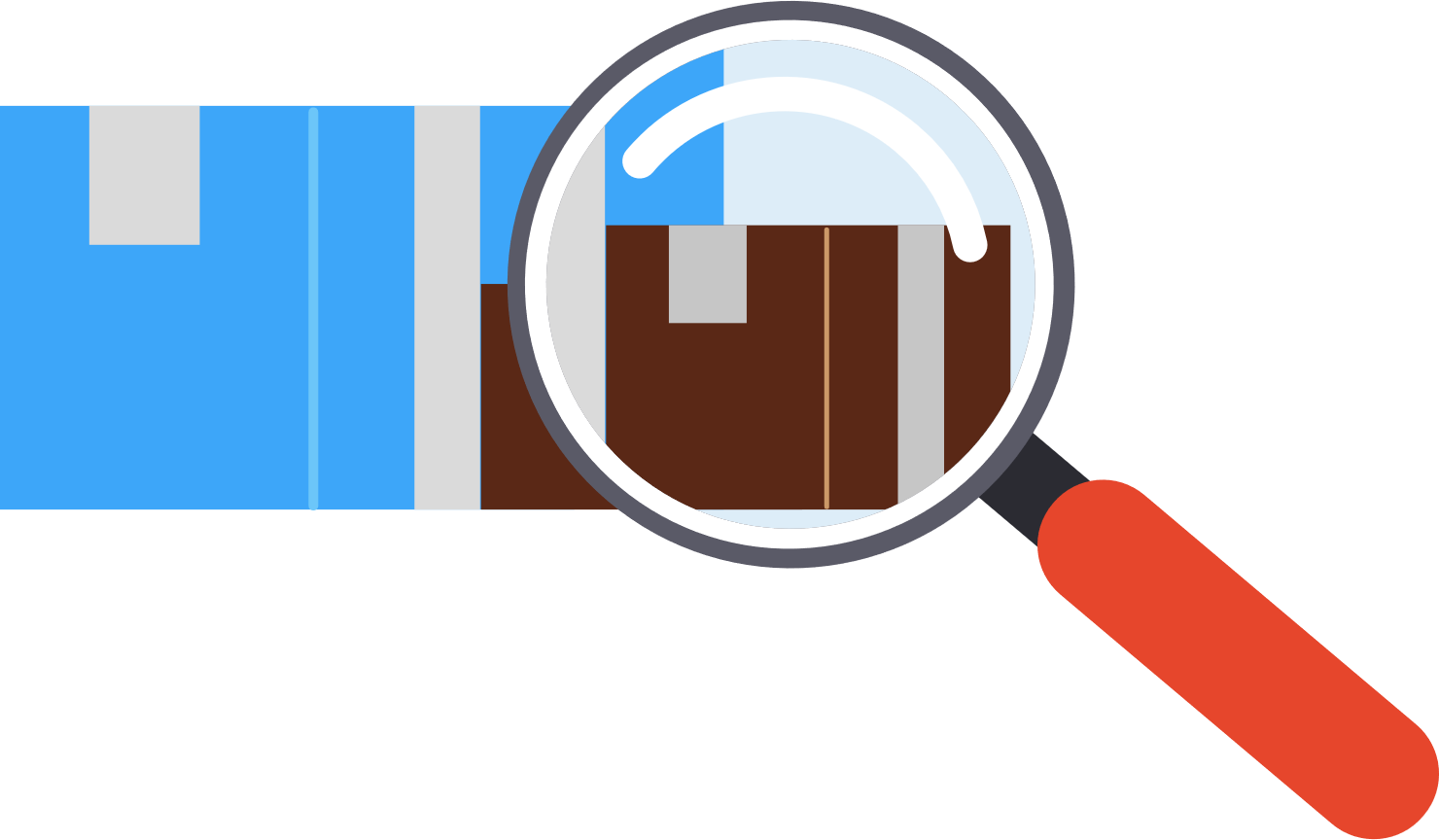 Проанализируйте товар
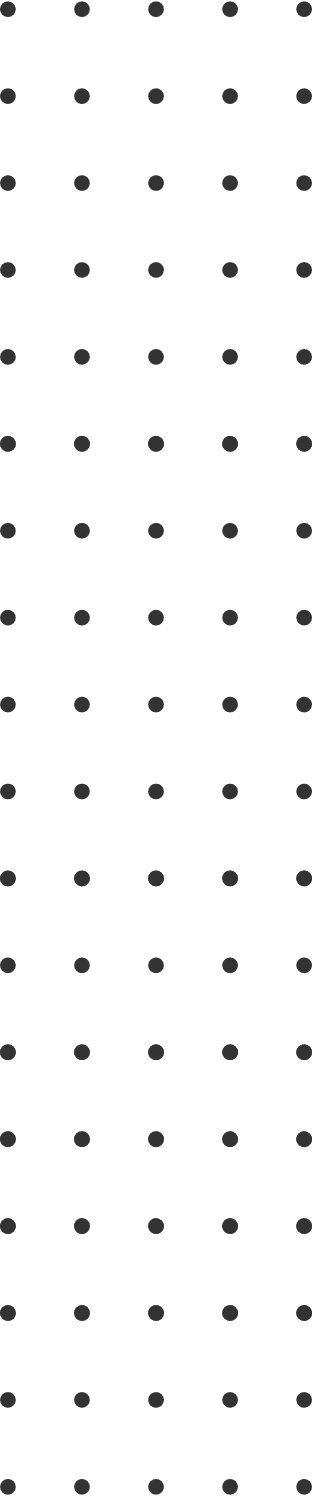 Ответьте на вопросы:
Определите цену товара  для клиента, себестоимость продукта и желаемую прибыль
В моей продукции нуждаются?
Что ждет от товара потребитель?
Обязательно учитывайте конкретный рынок сбыта и цены конкурентов
Товар соответствует базовым характеристикам?
2
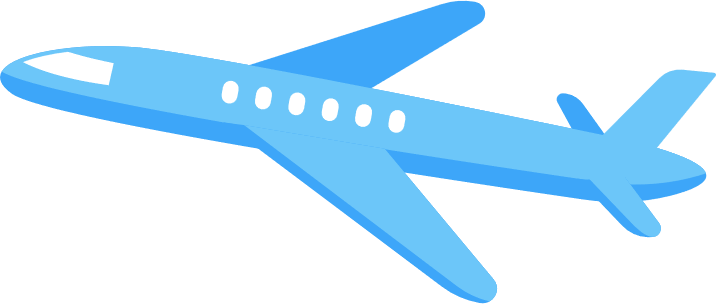 ШАГ
Выберите рынок сбыта
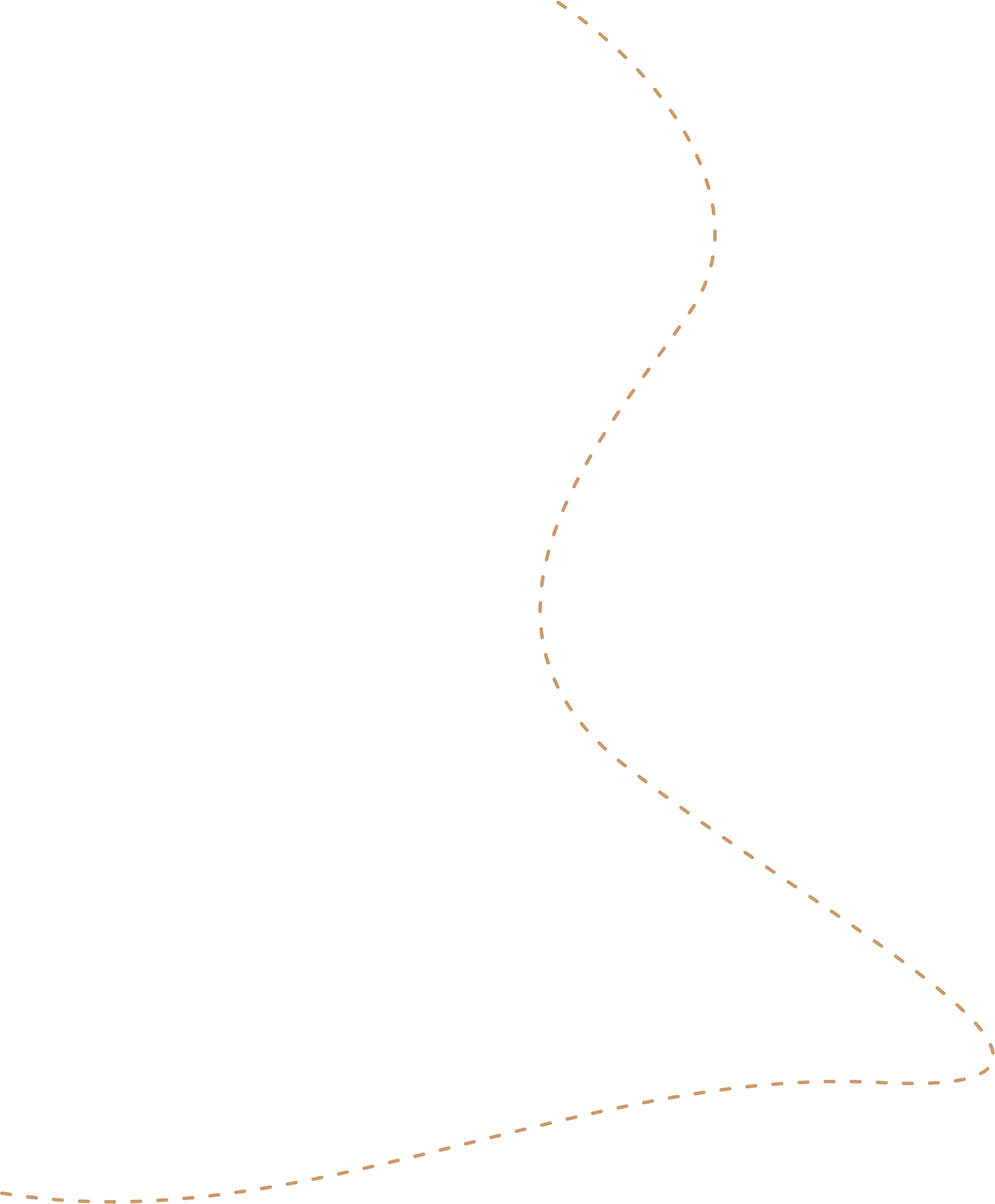 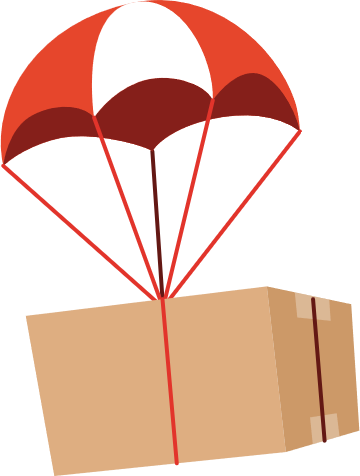 Узнайте, есть ли в другой стране спрос на ваш продукт, на каких условиях работают конкуренты
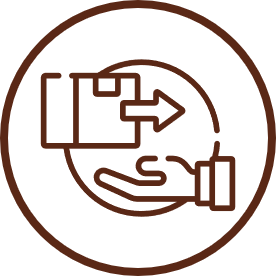 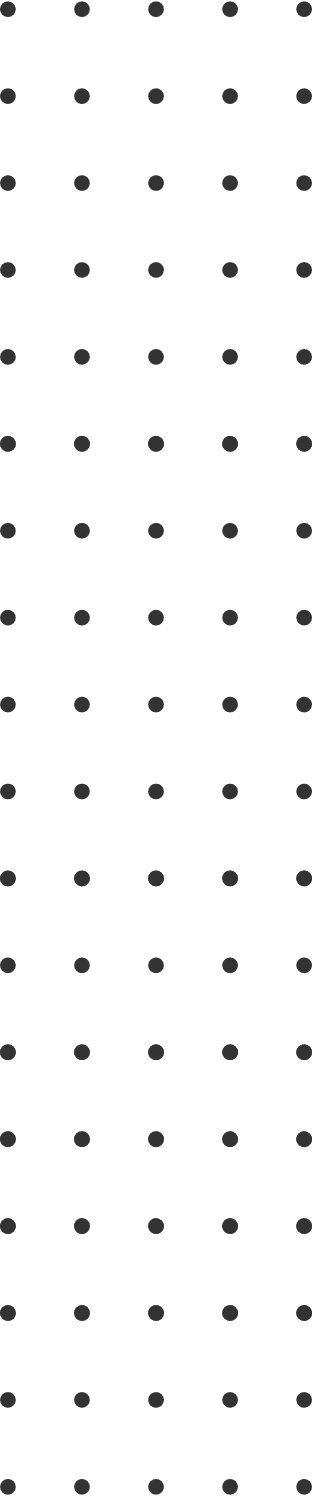 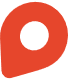 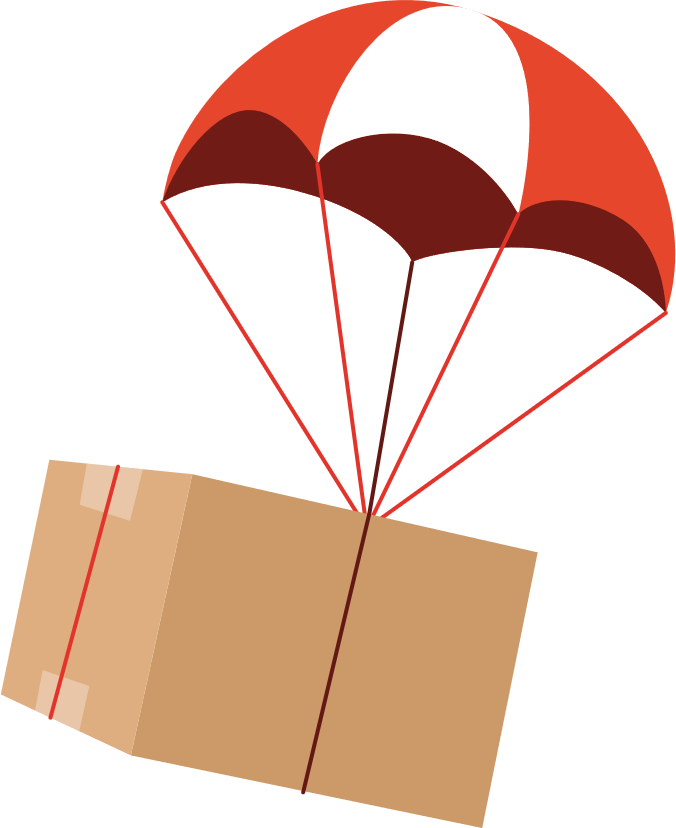 Определите, как хотите продавать:
онлайн или очно
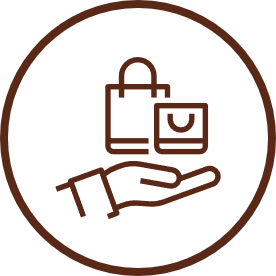 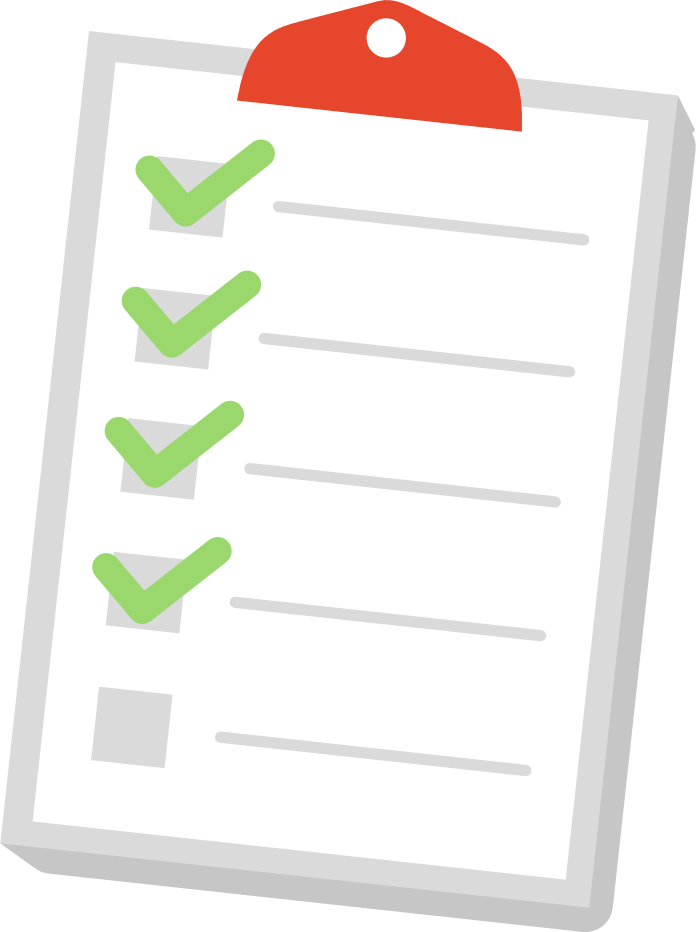 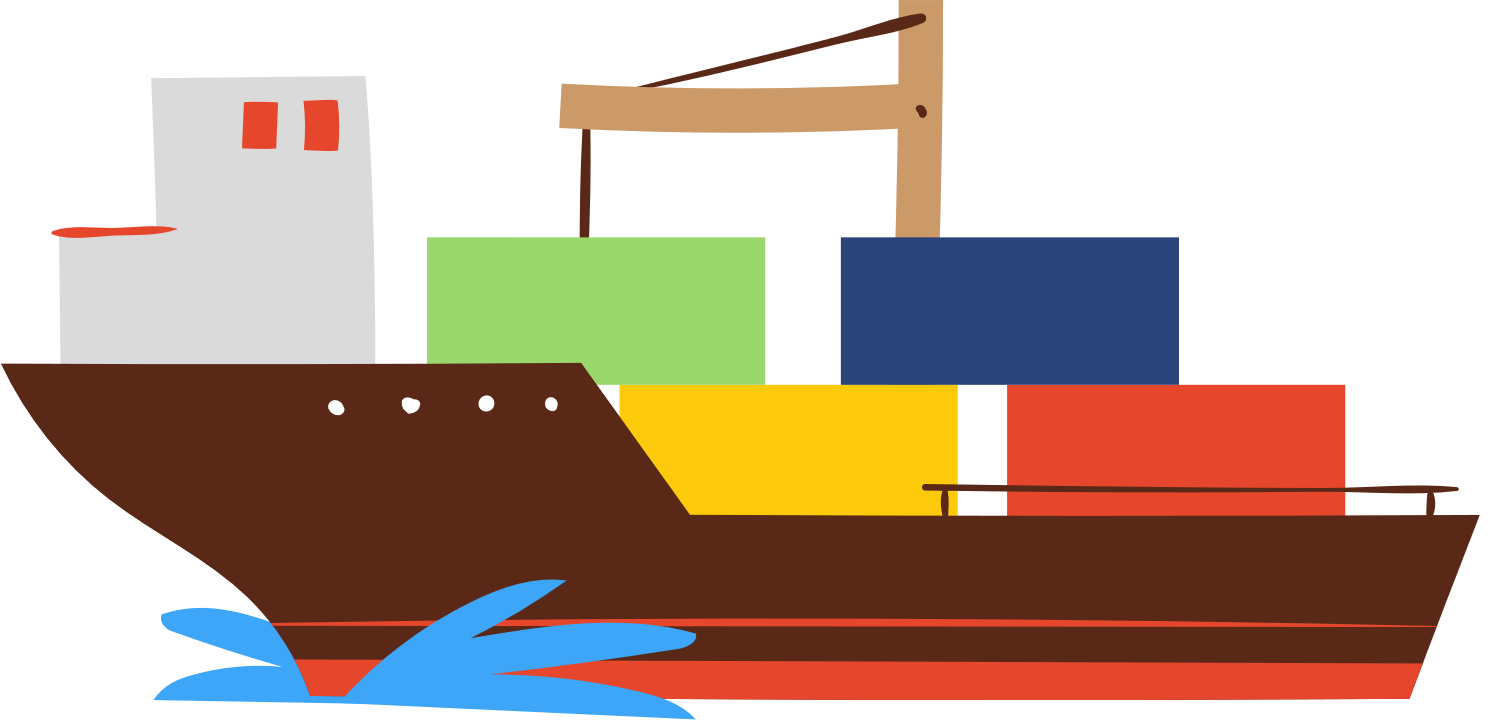 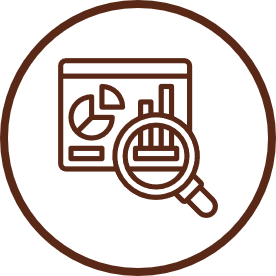 Узнайте издержки «входа на рынок»:
Пошлины
Таможенные сборы
Санитарные меры
Сертификация и др.
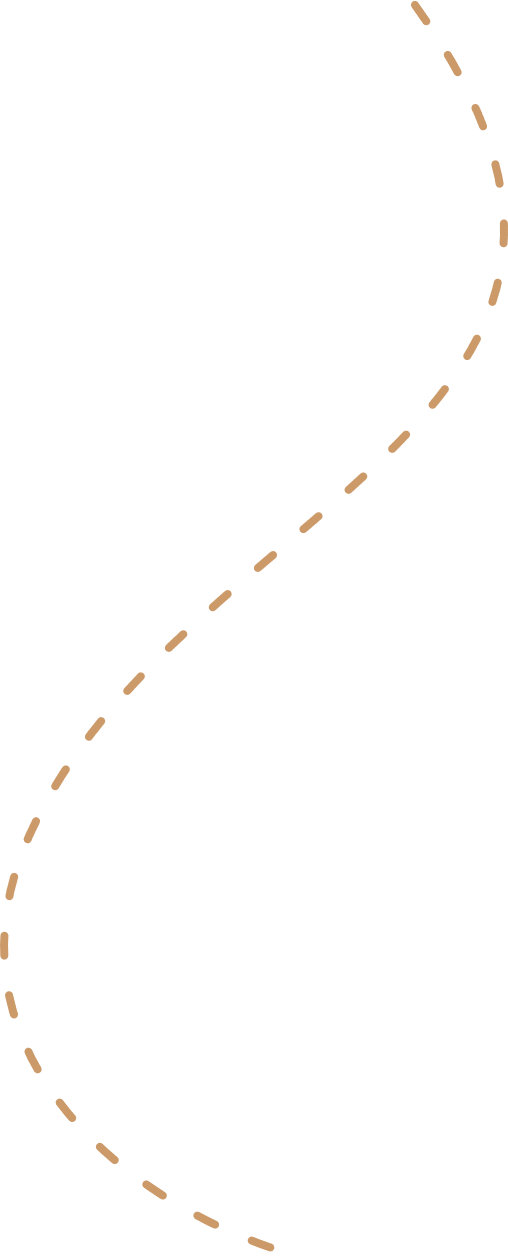 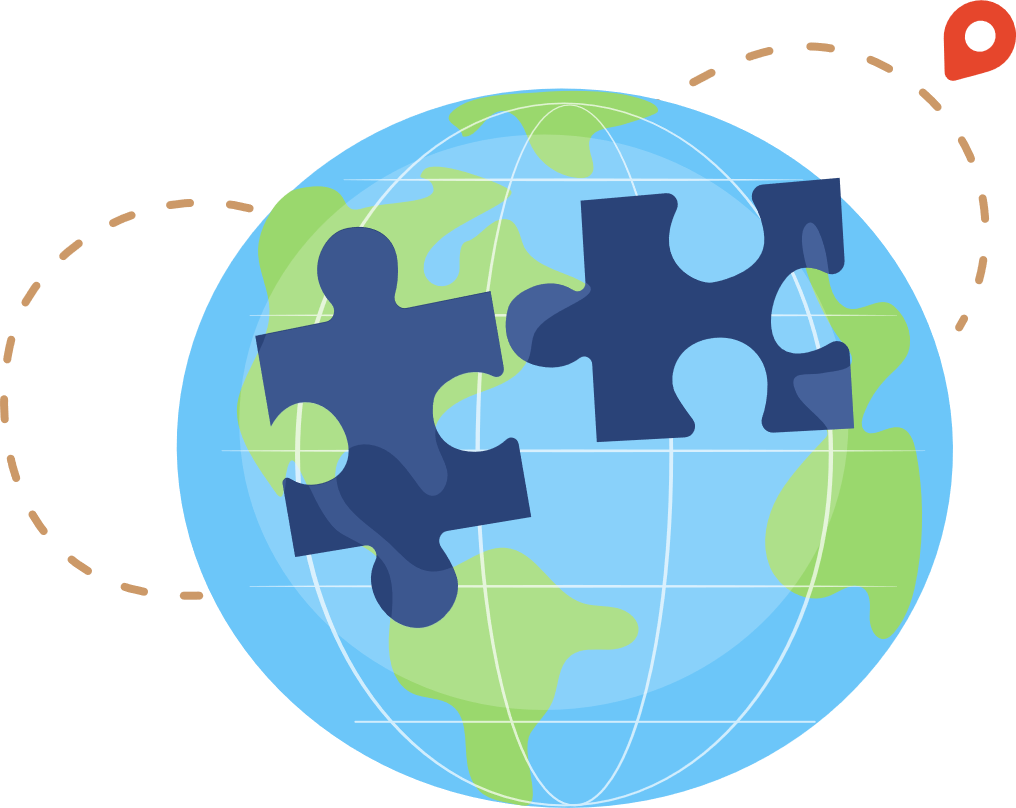 3
ШАГ
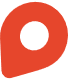 Выберите схему реализации и иностранных партнеров
Найдите иностранных
партнеров
Решите, как будете работать: напрямую или через посредников. Отталкиваясь от этого, продумайте доставку и хранение товара
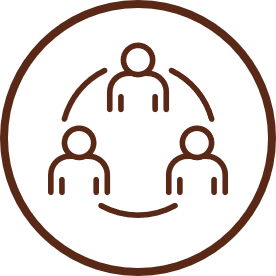 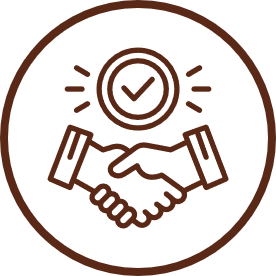 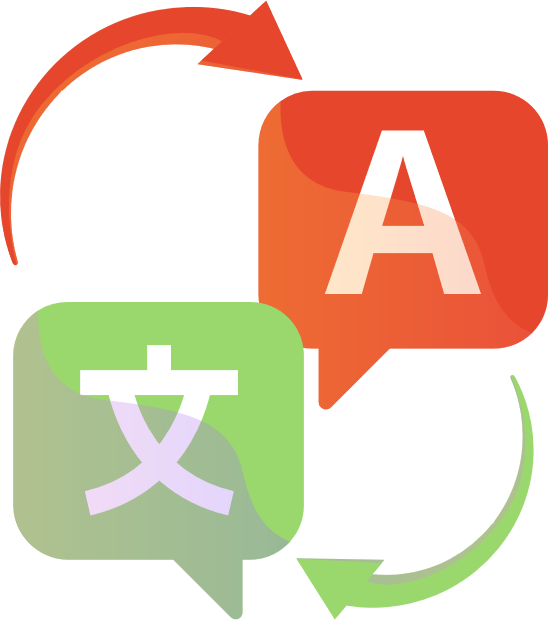 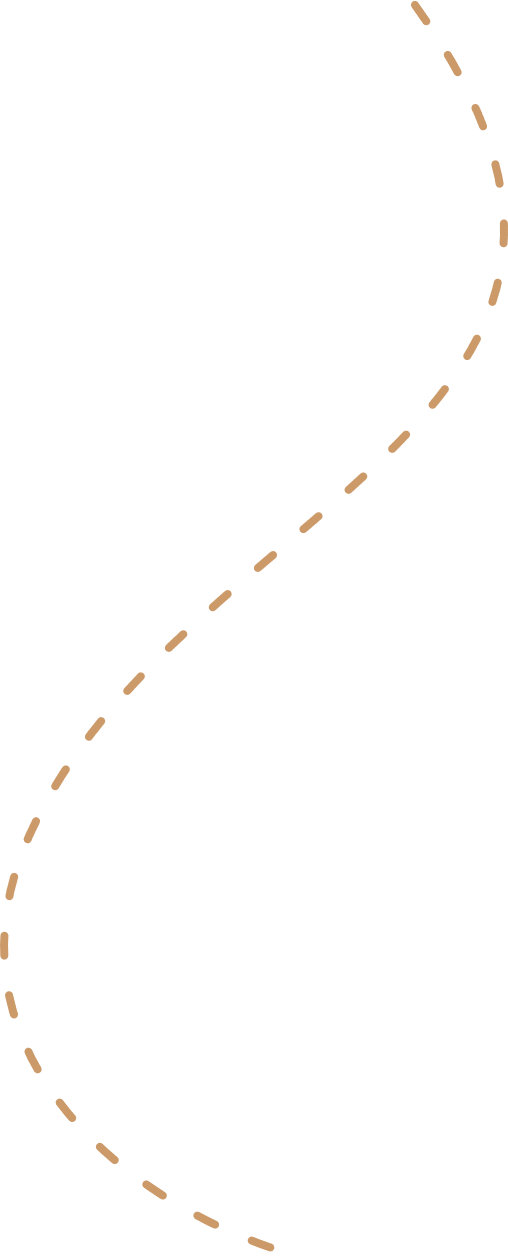 4
ШАГ
При необходимости измените упаковку и переведите информацию на этикетках на язык страны ввоза
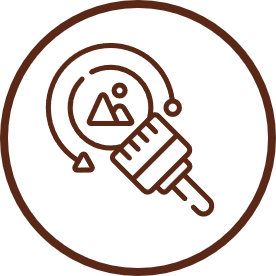 Адаптируйте товар к запросам иностранного потребителя
5
ШАГ
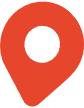 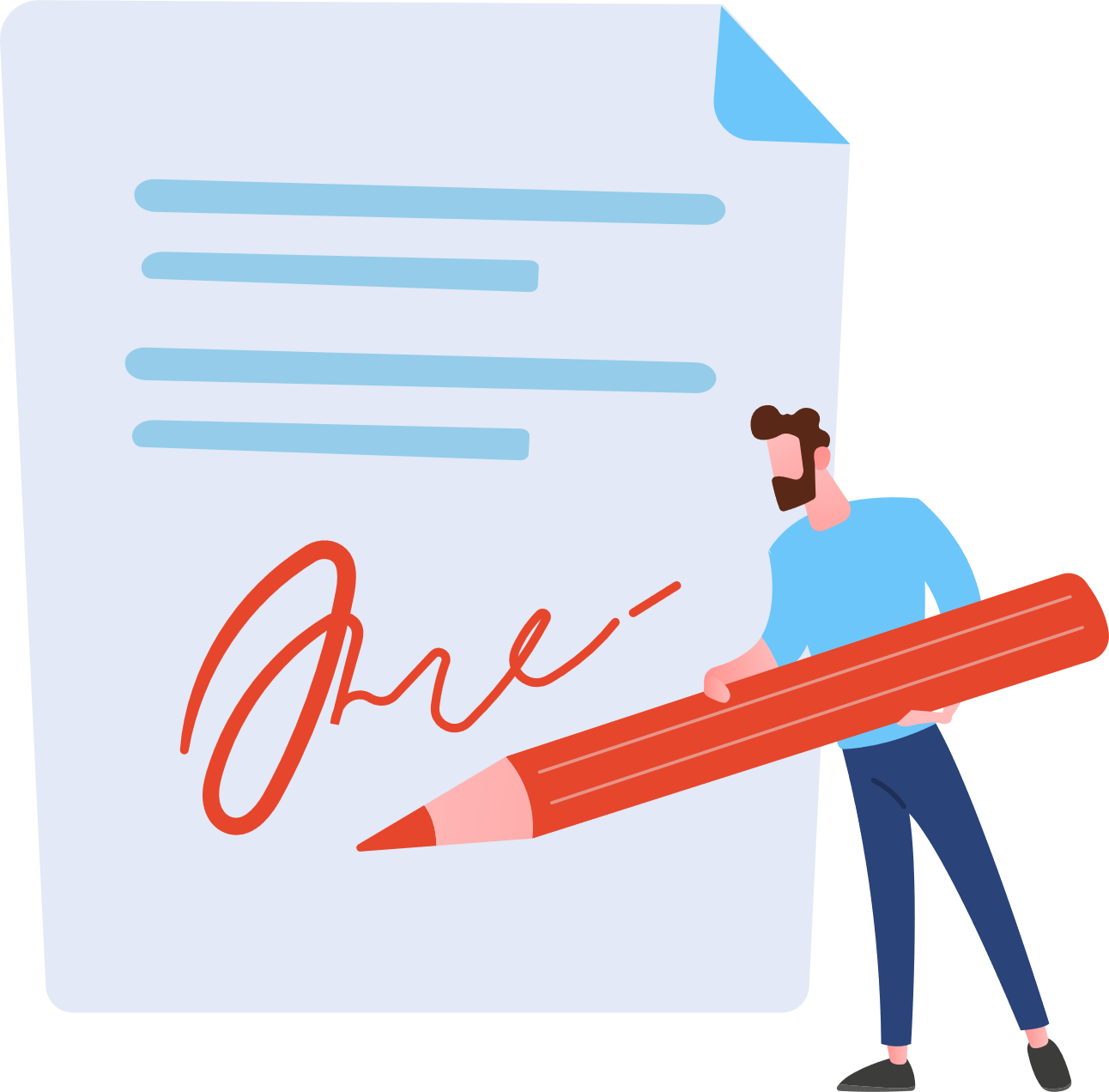 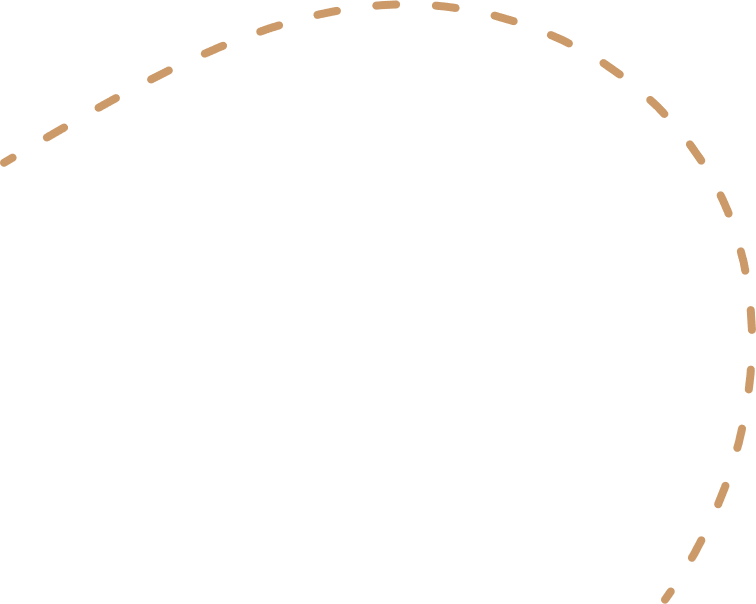 Заранее позаботьтесь о получении разрешительных документов для импорта в стране назначения
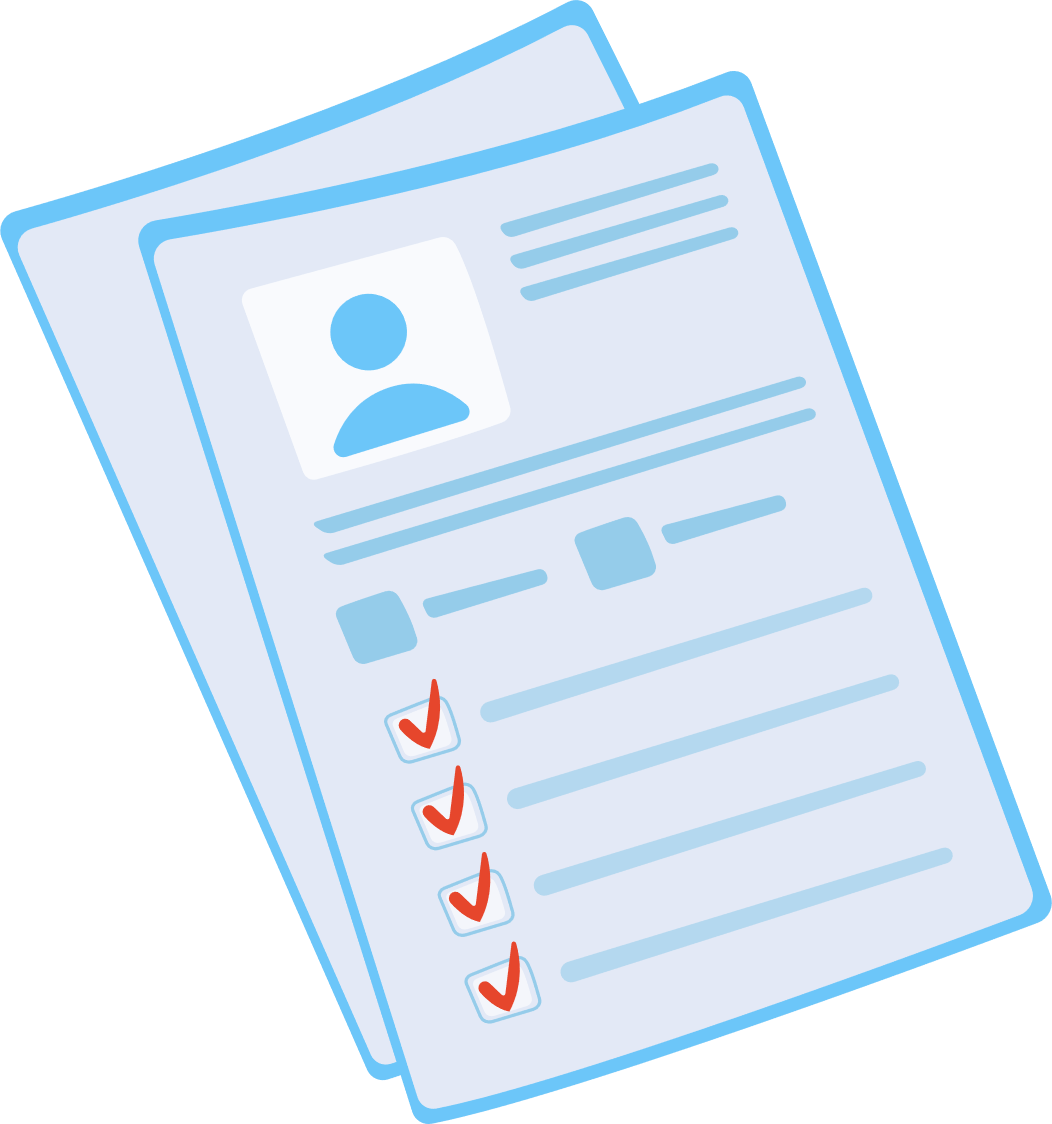 6
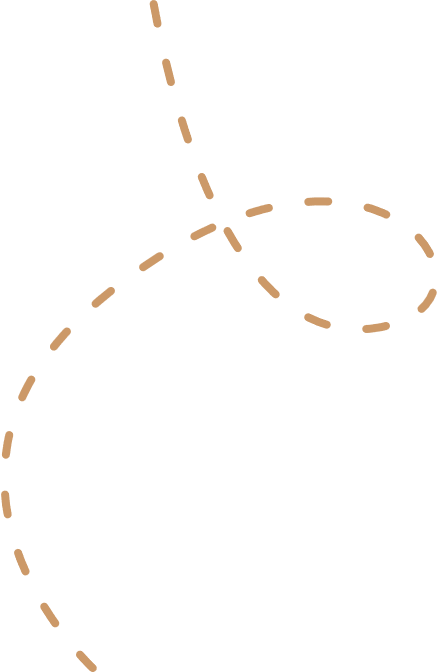 ШАГ
Заключите международный
контракт
Уделите внимание:
Юридически значимым аспектам
Условиям трактовки положений контракта (правила поставки Инкотермс)
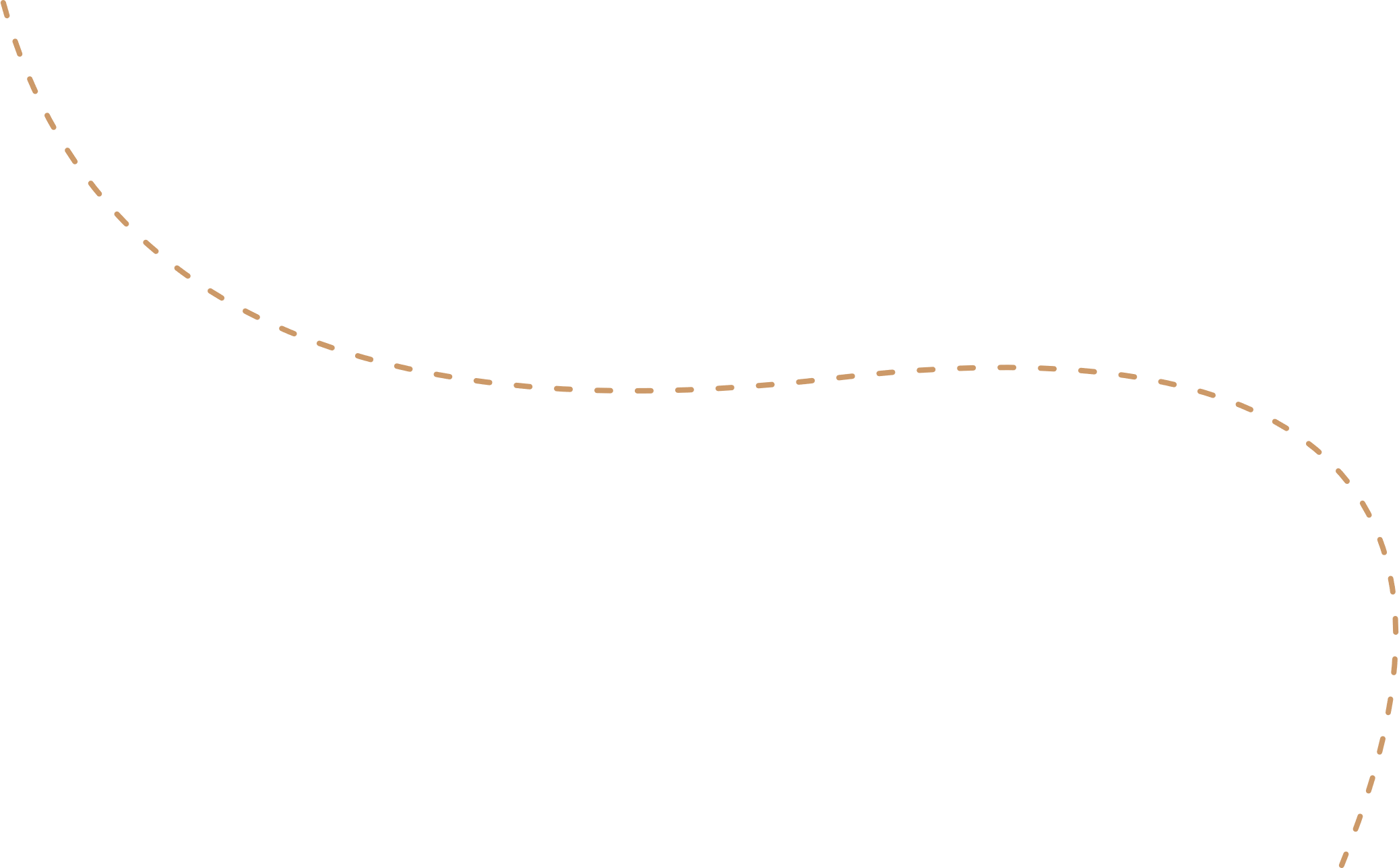 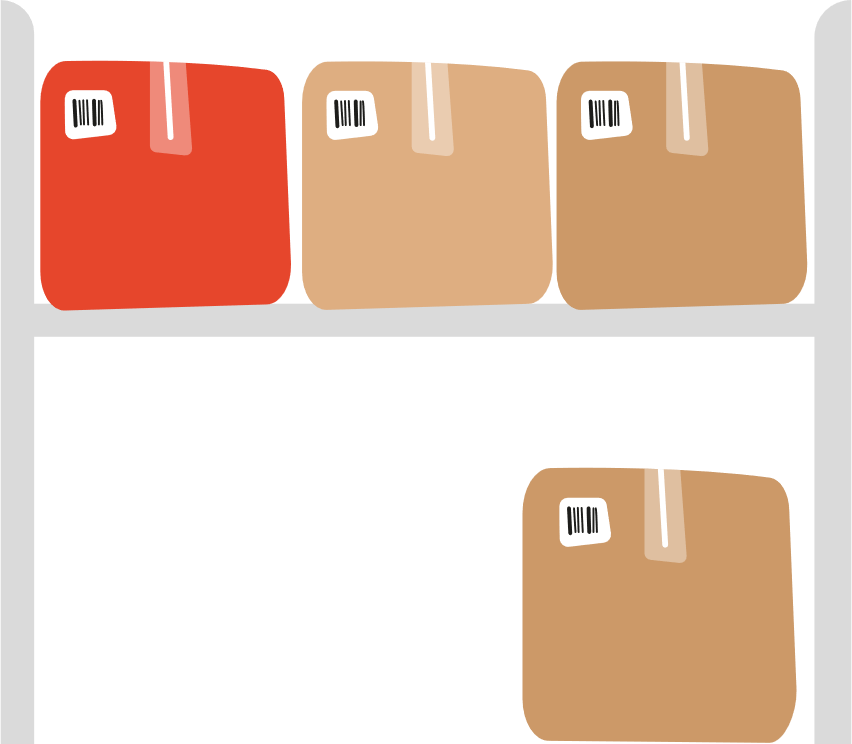 7
ШАГ
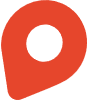 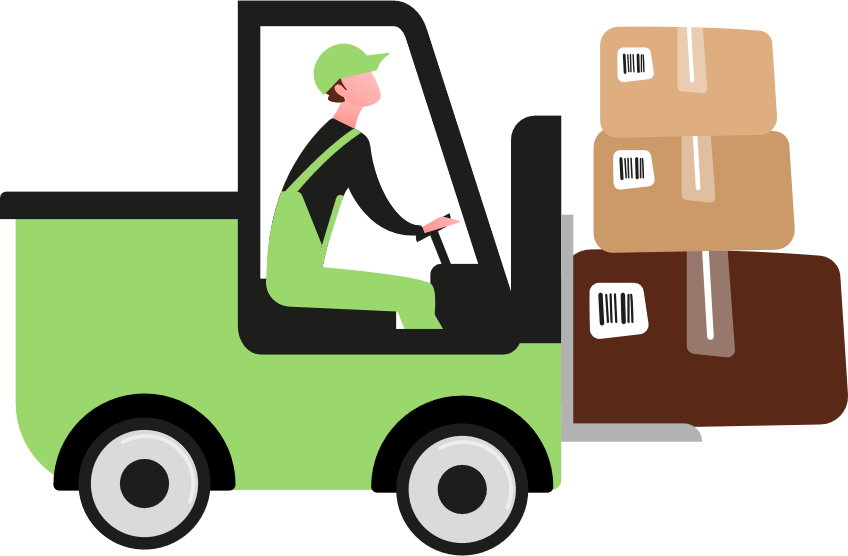 Поставьте товар
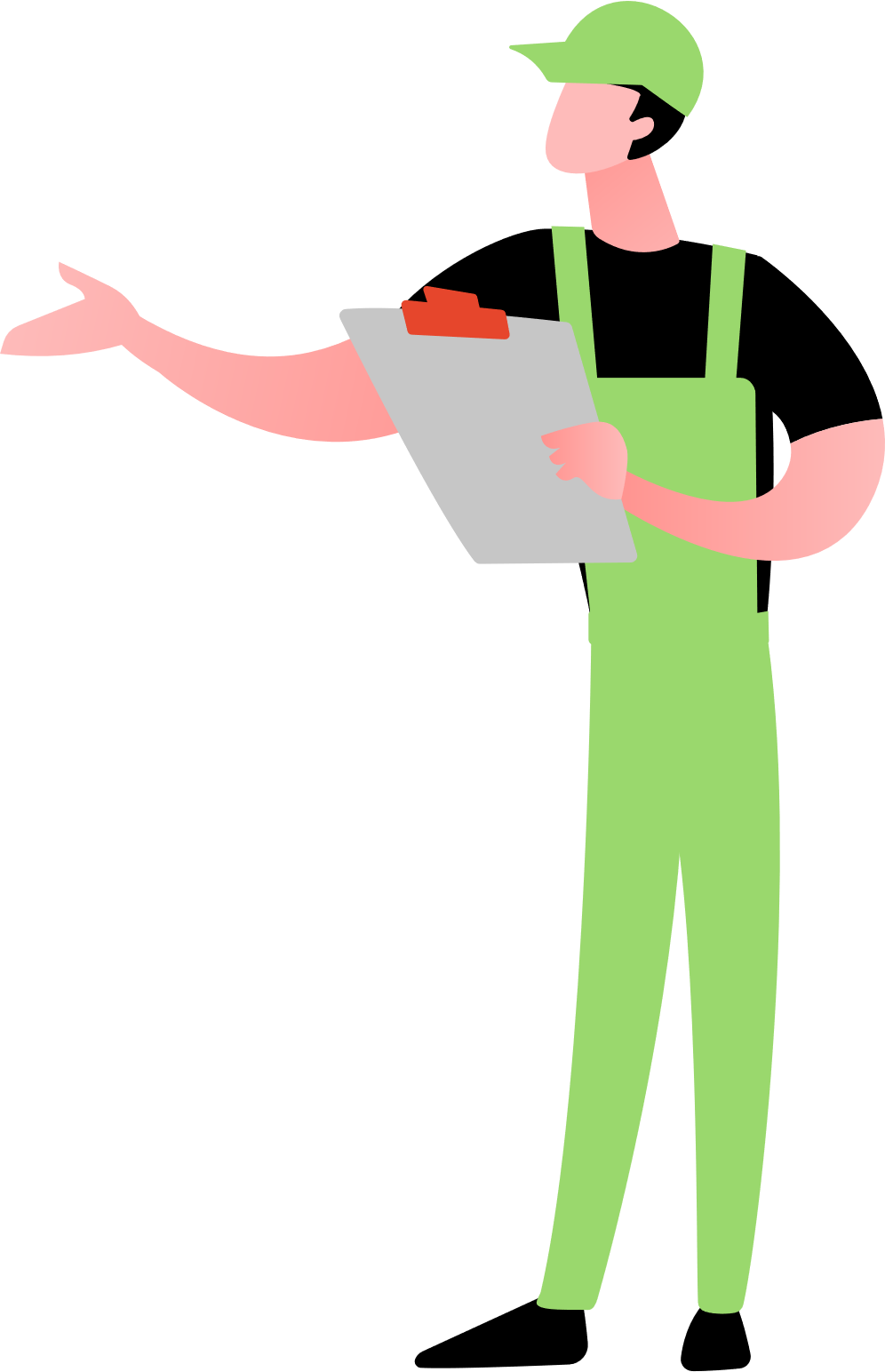 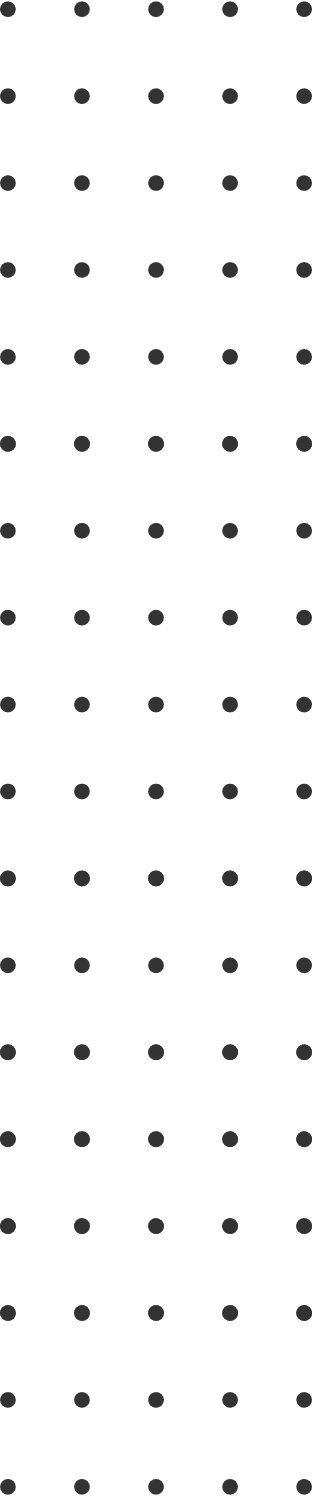 Оформите товар через таможню
и организуйте его перевозку в заданное место
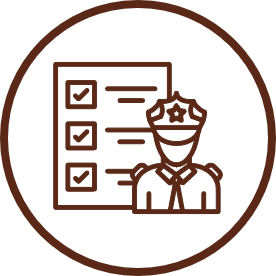 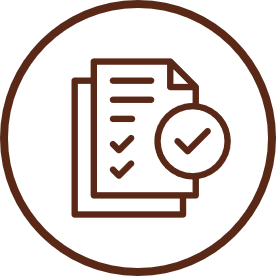 Для прохождения таможни понадобятся разрешительные документы
в соответствии с законодательством иностранного государства
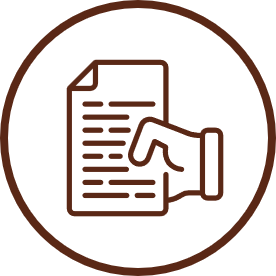 При поставки в страну ЕАЭС предоставьте в таможенный орган статистическую форму перемещения товаров
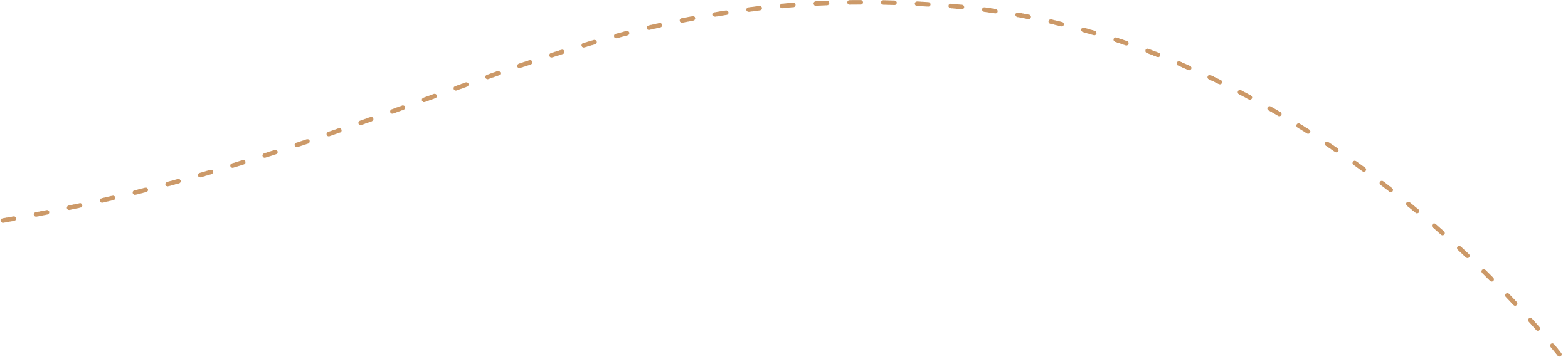 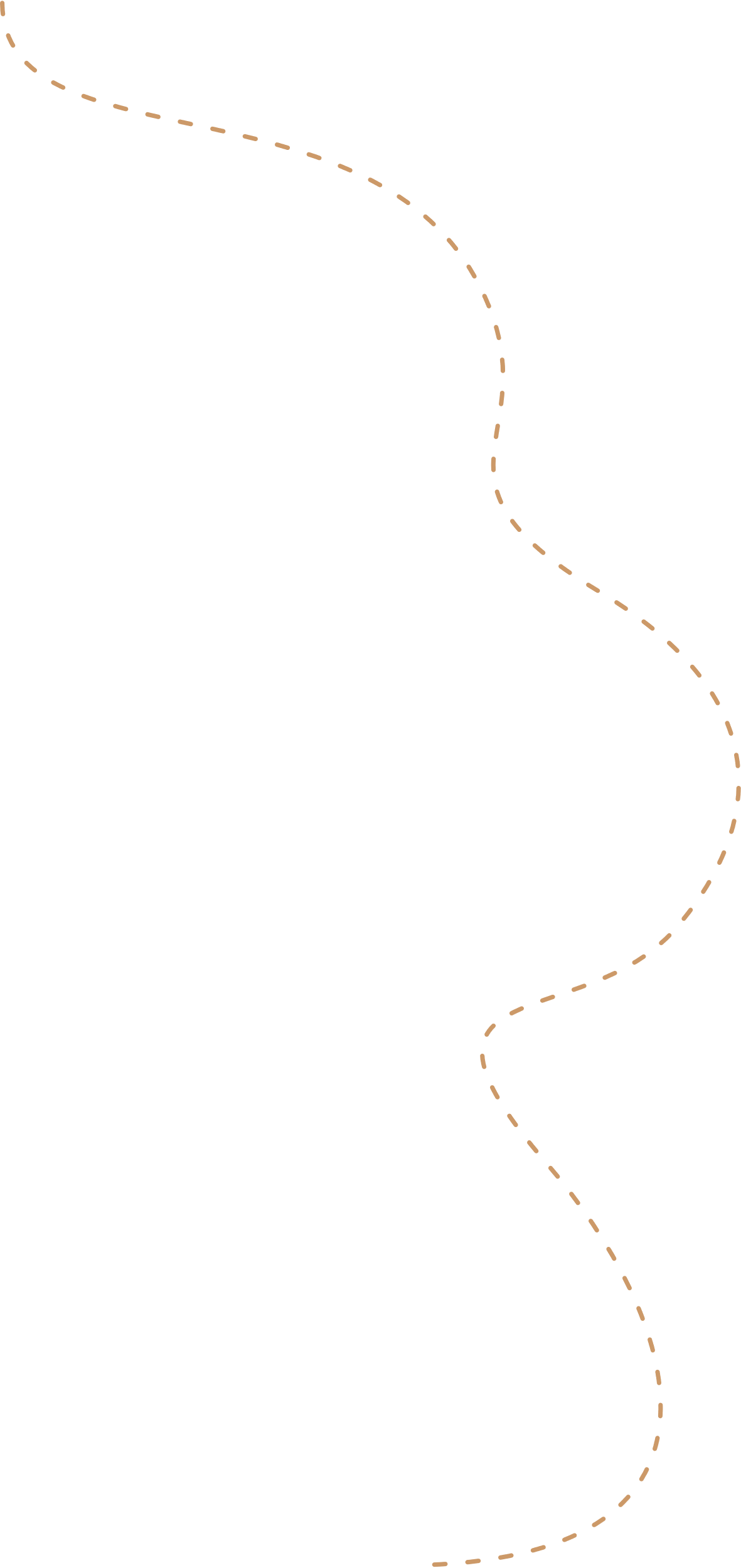 8
ШАГ
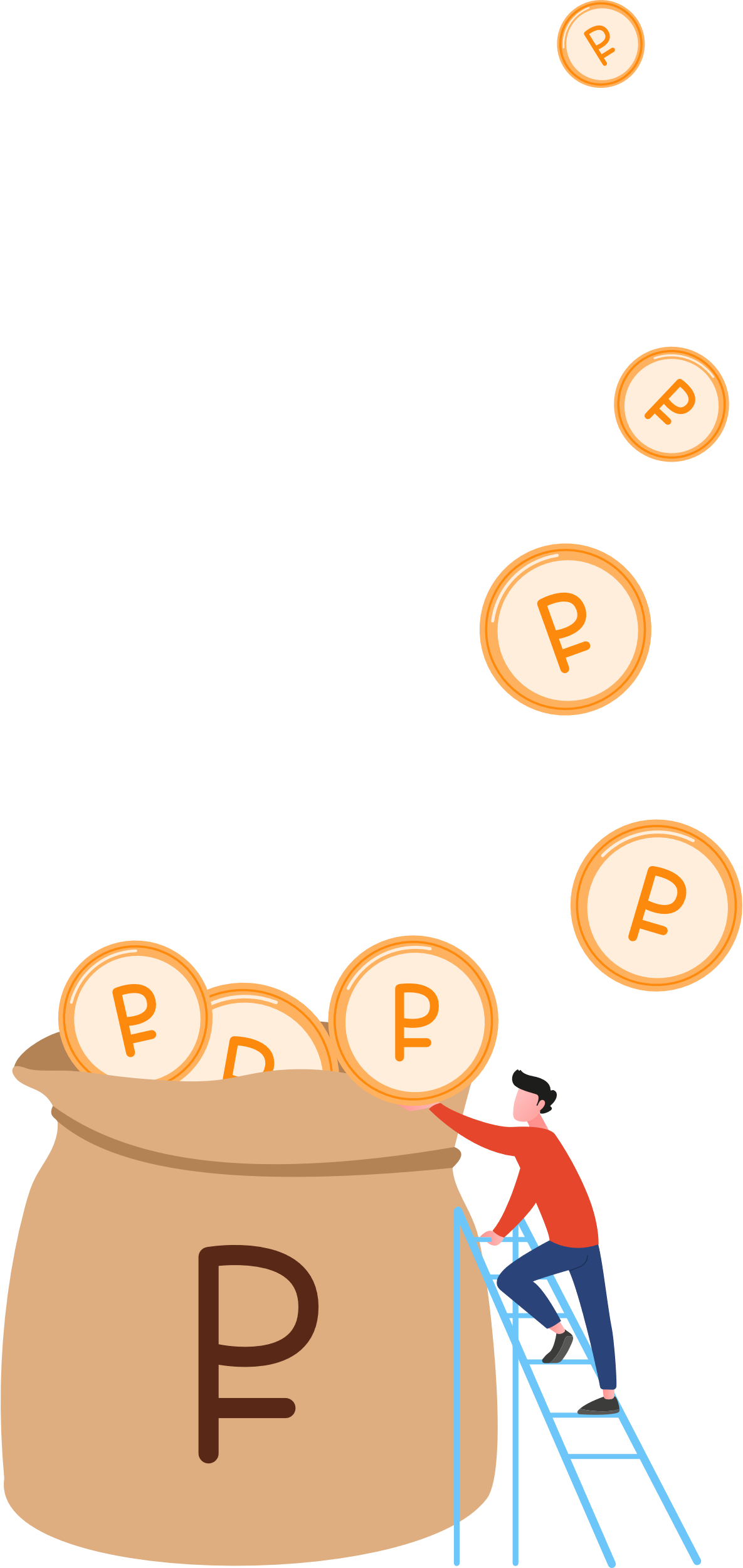 Получите финансирование
При условиях отсрочки платежа вы можете воспользоваться дополнительным финансированием для обеспечения непрерывного производственного процесса
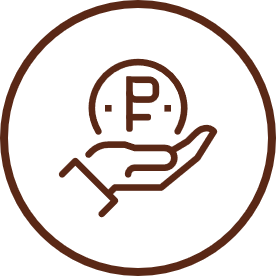 Получите кредитование в рамках предэкспортного финансирования в АО «Росэксимбанк»
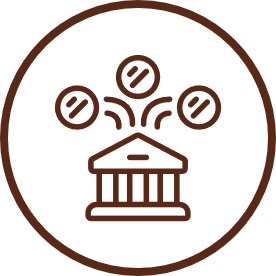 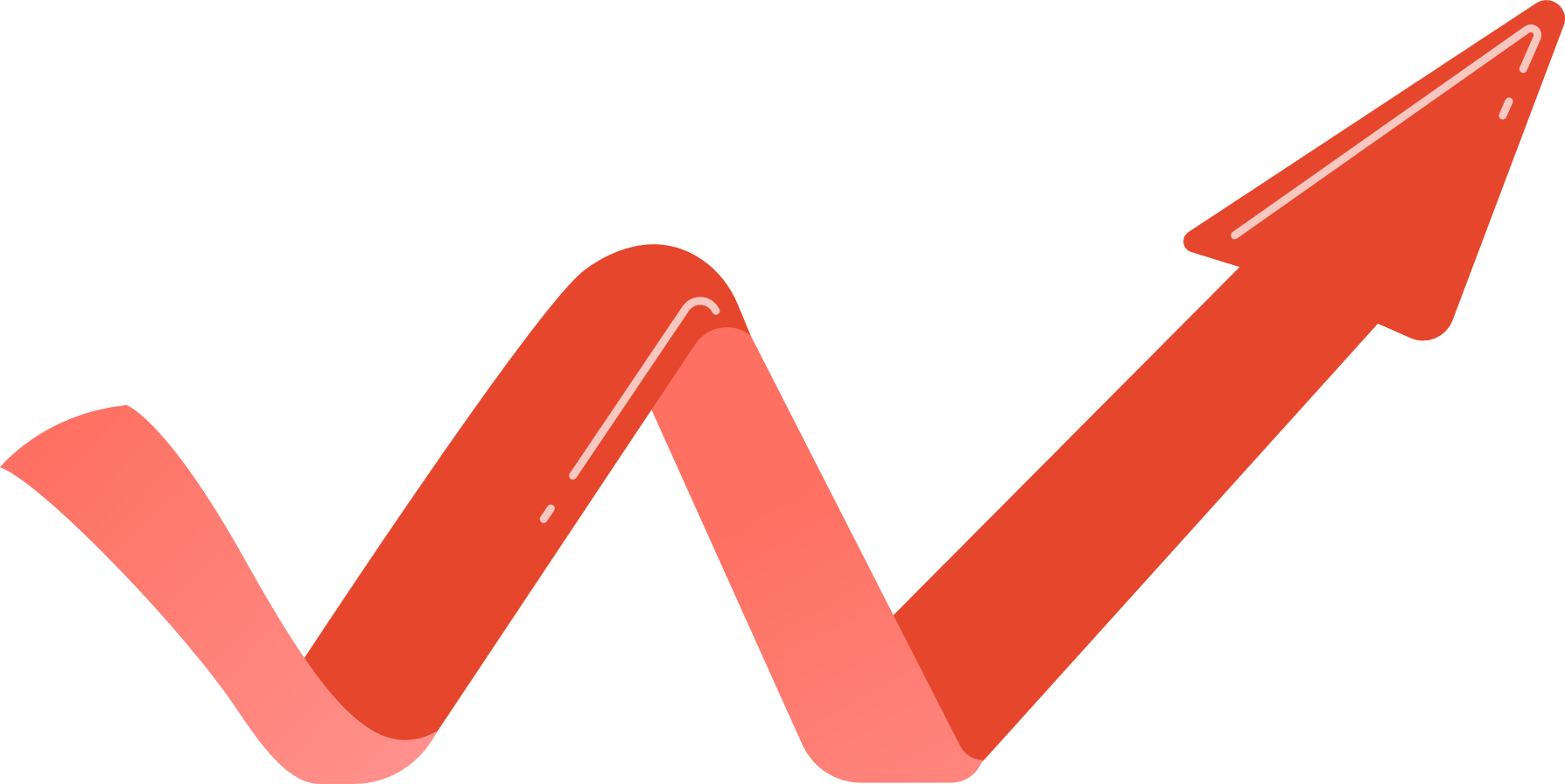 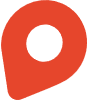 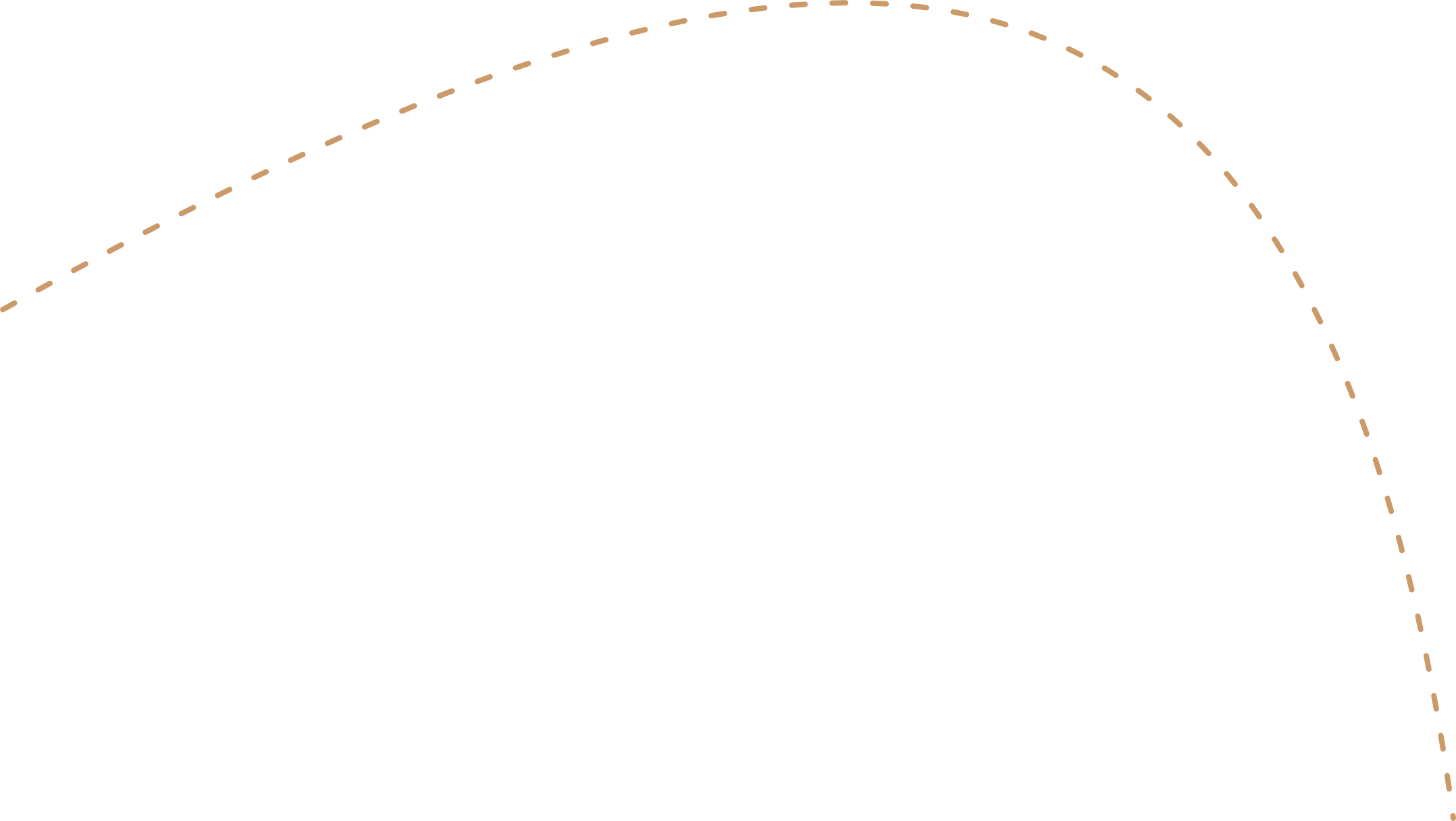 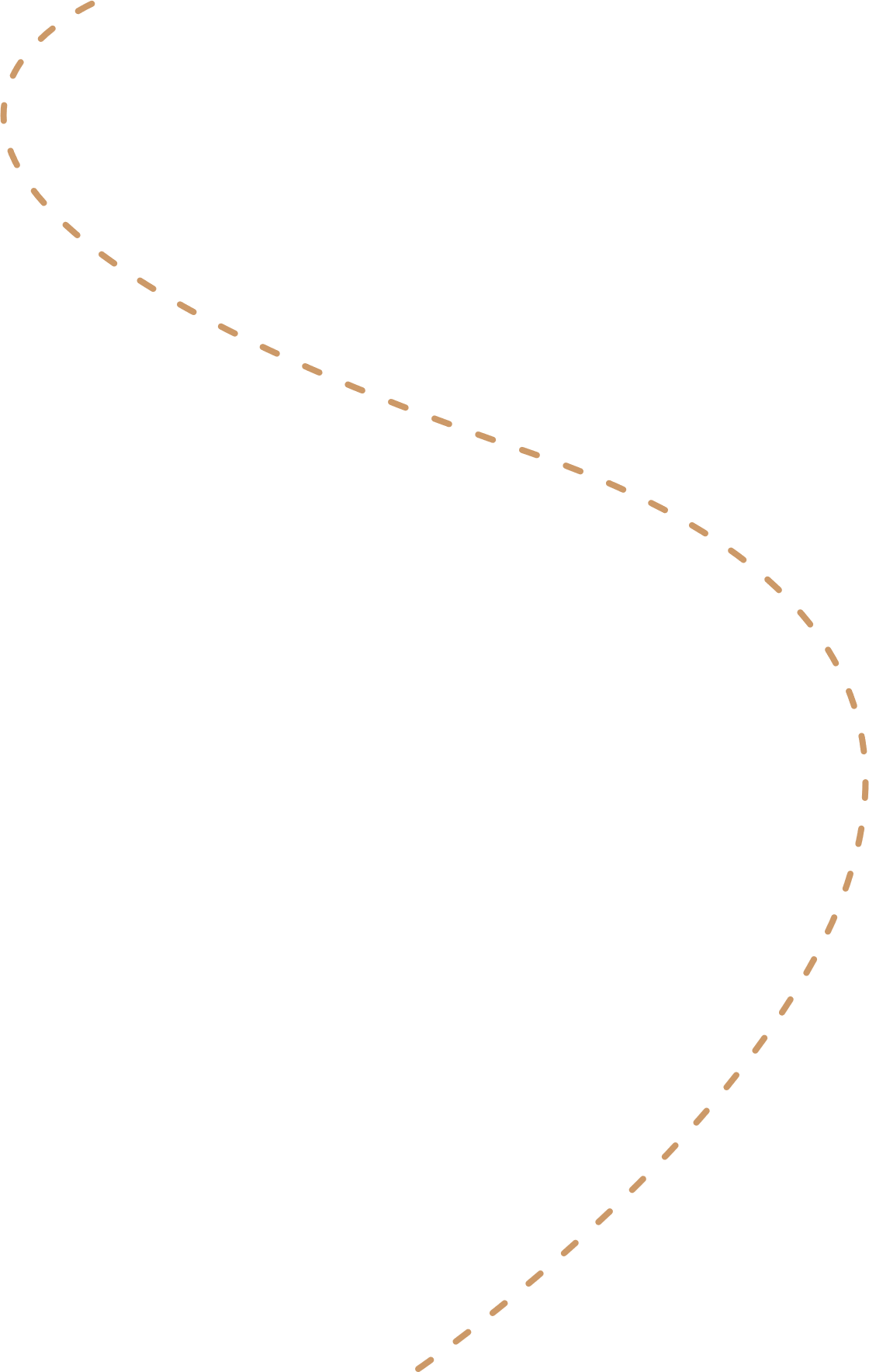 9
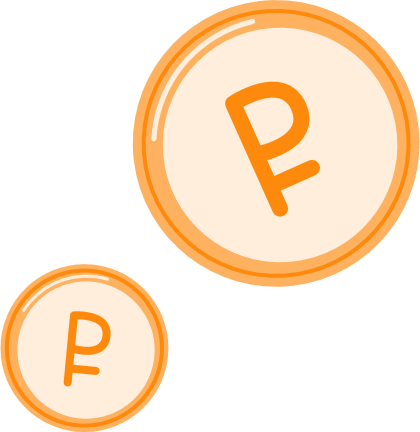 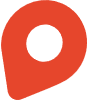 ШАГ
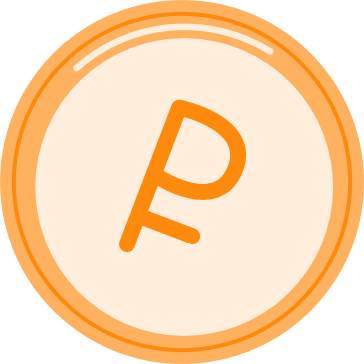 Получите оплату
В соответствии с Федеральным законом
«О валютном регулировании и валютном контроле» от 10.12.2003 № 173-ФЗ необходимо соблюдать сроки получения валютной выручки
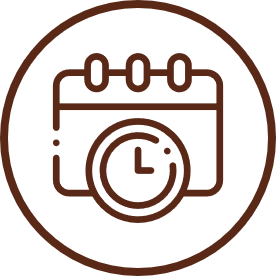 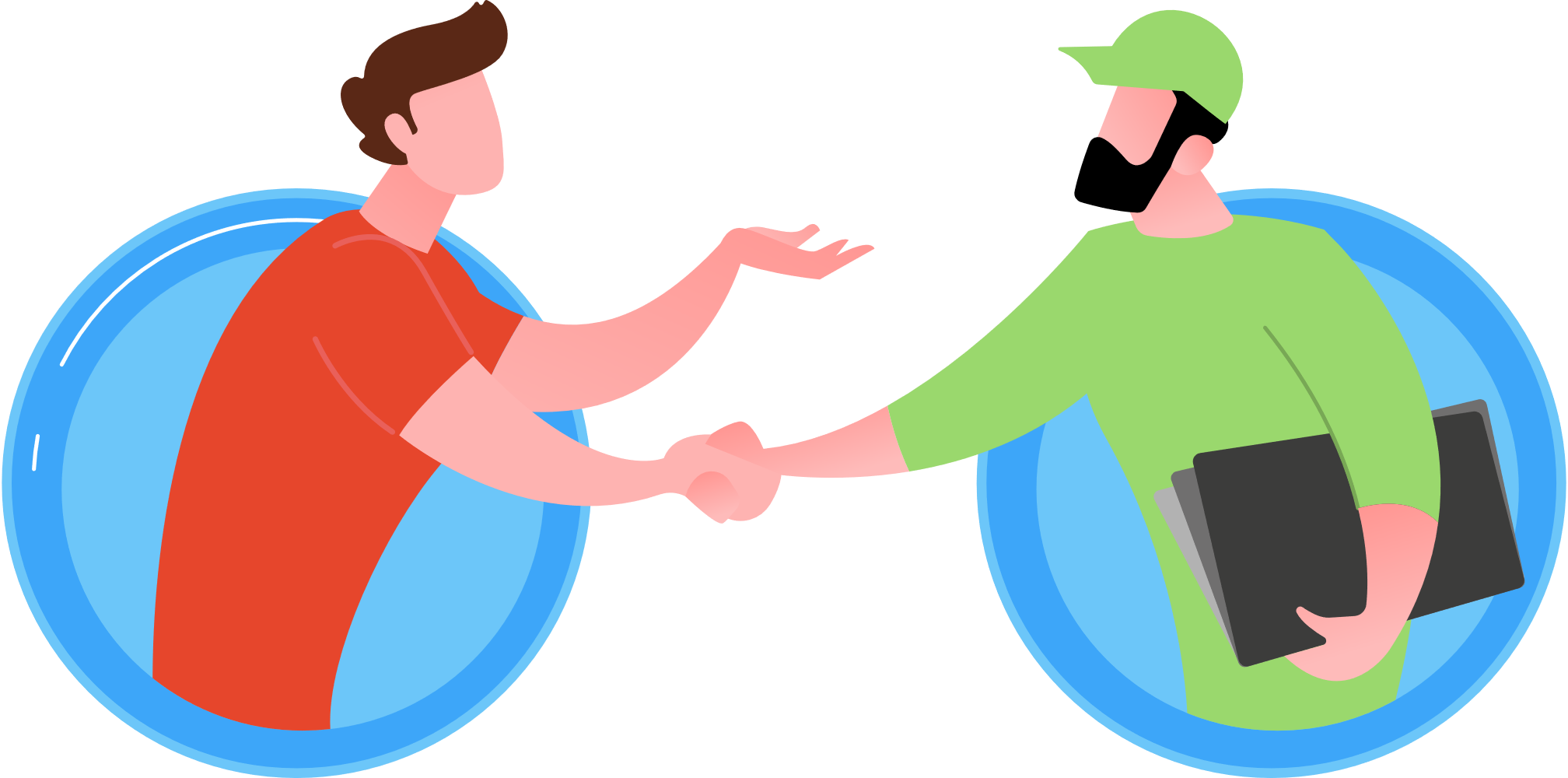 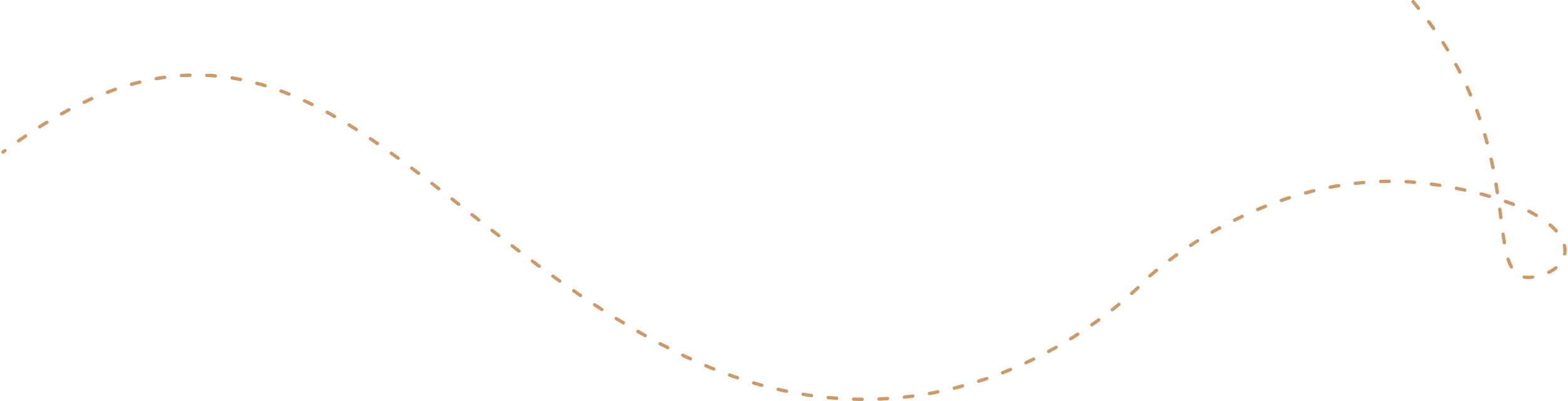 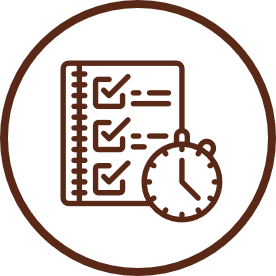 Если покупатель задерживается с оплатой, договоритесь о дополнительном соглашении.
Обязательно уведомите об этом банк и таможню
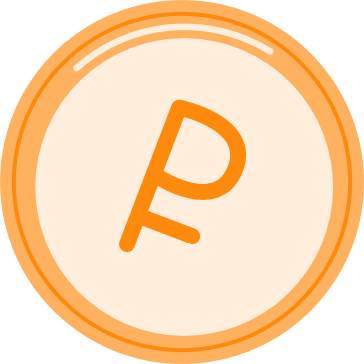 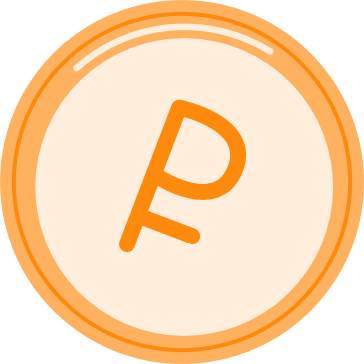 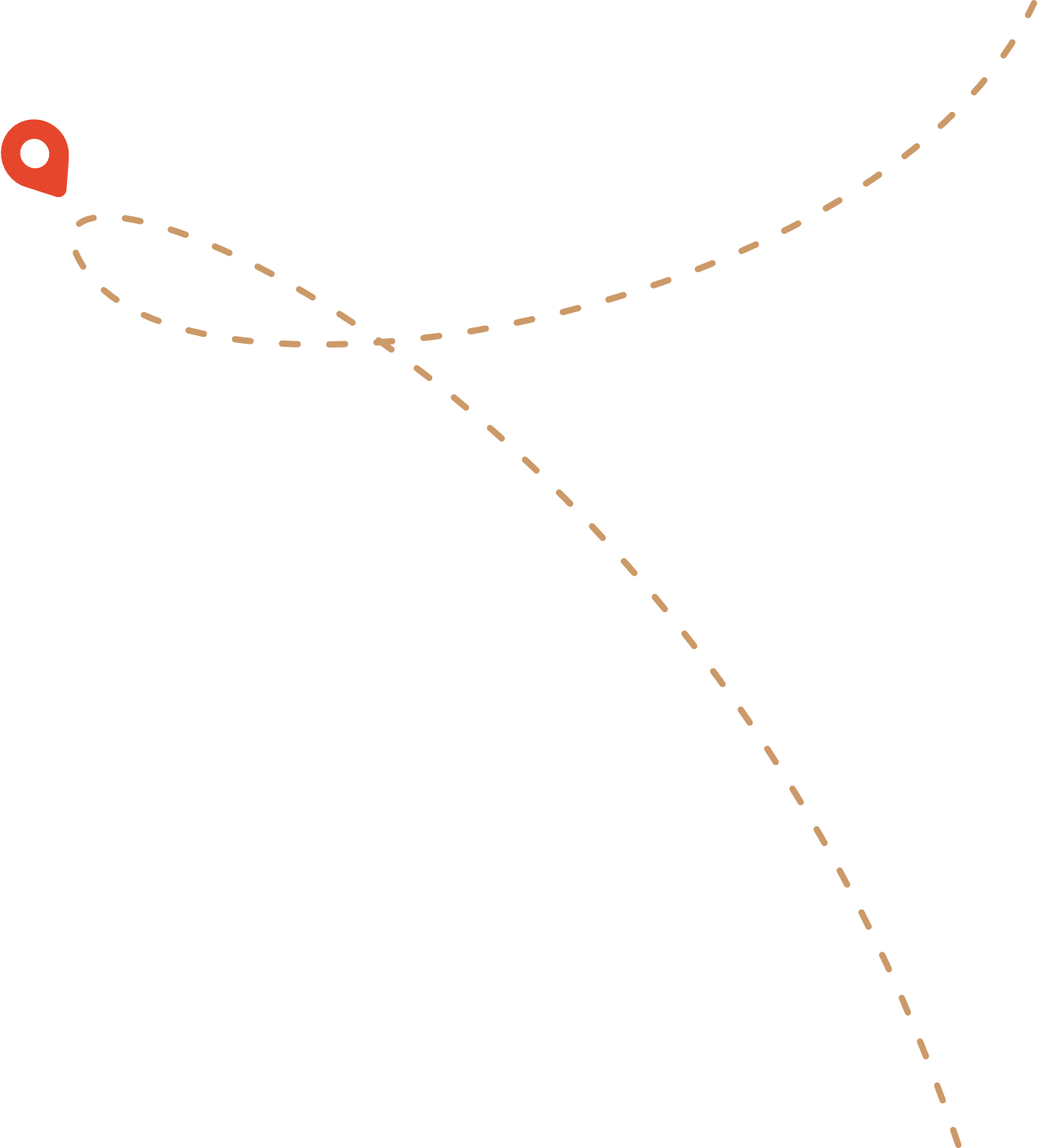 Как сделать
все легче и быстрее?
Обратиться в Центр поддержки экспорта Фонда «Мой Бизнес»
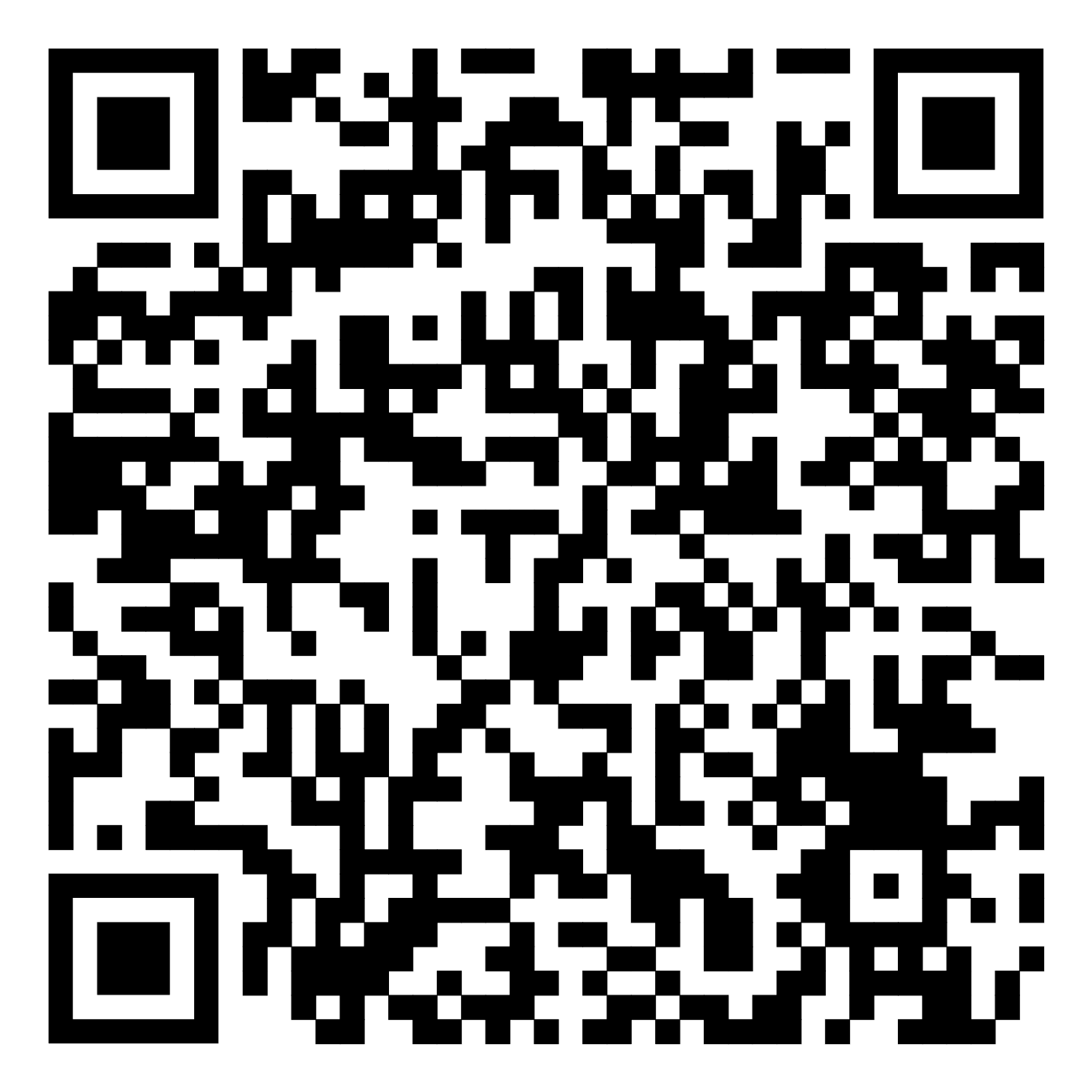 Получите сопровождение специалистов
на всех этапах выхода на экспорт
+7 (3467) 38-84-00
доб.124 (121,123)
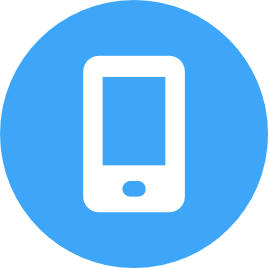 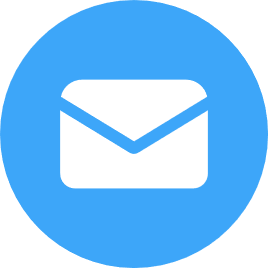 cvl@export-ugra.ru